Профсоюзный урок
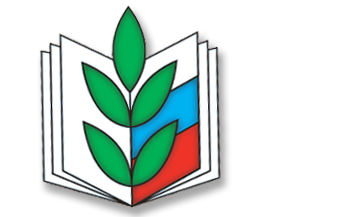 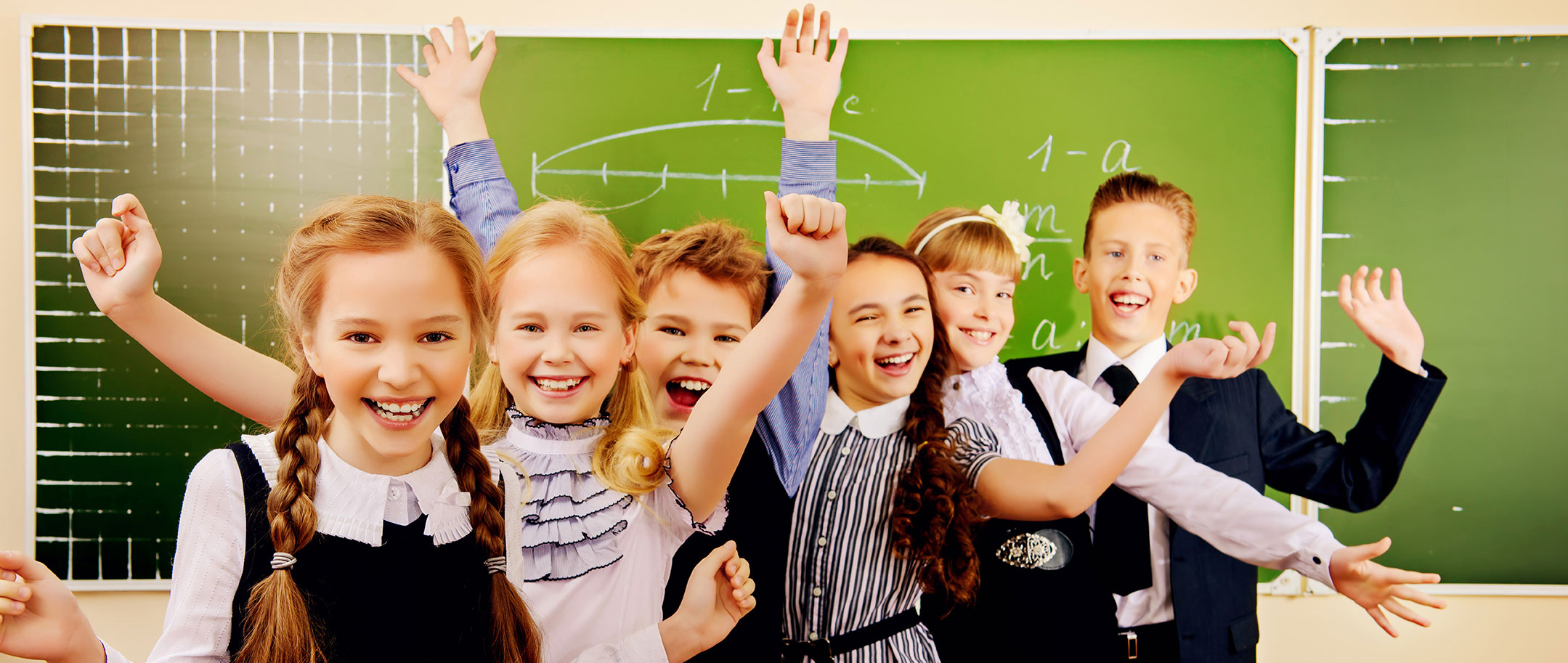 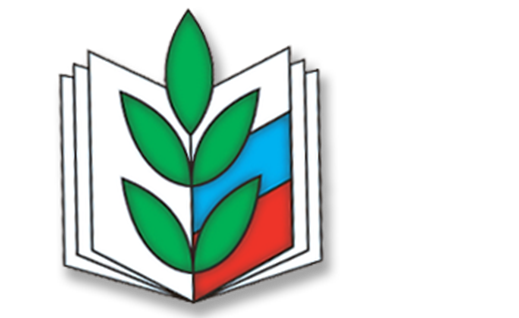 Татарстанская республиканская организация Общероссийского Профсоюза образования
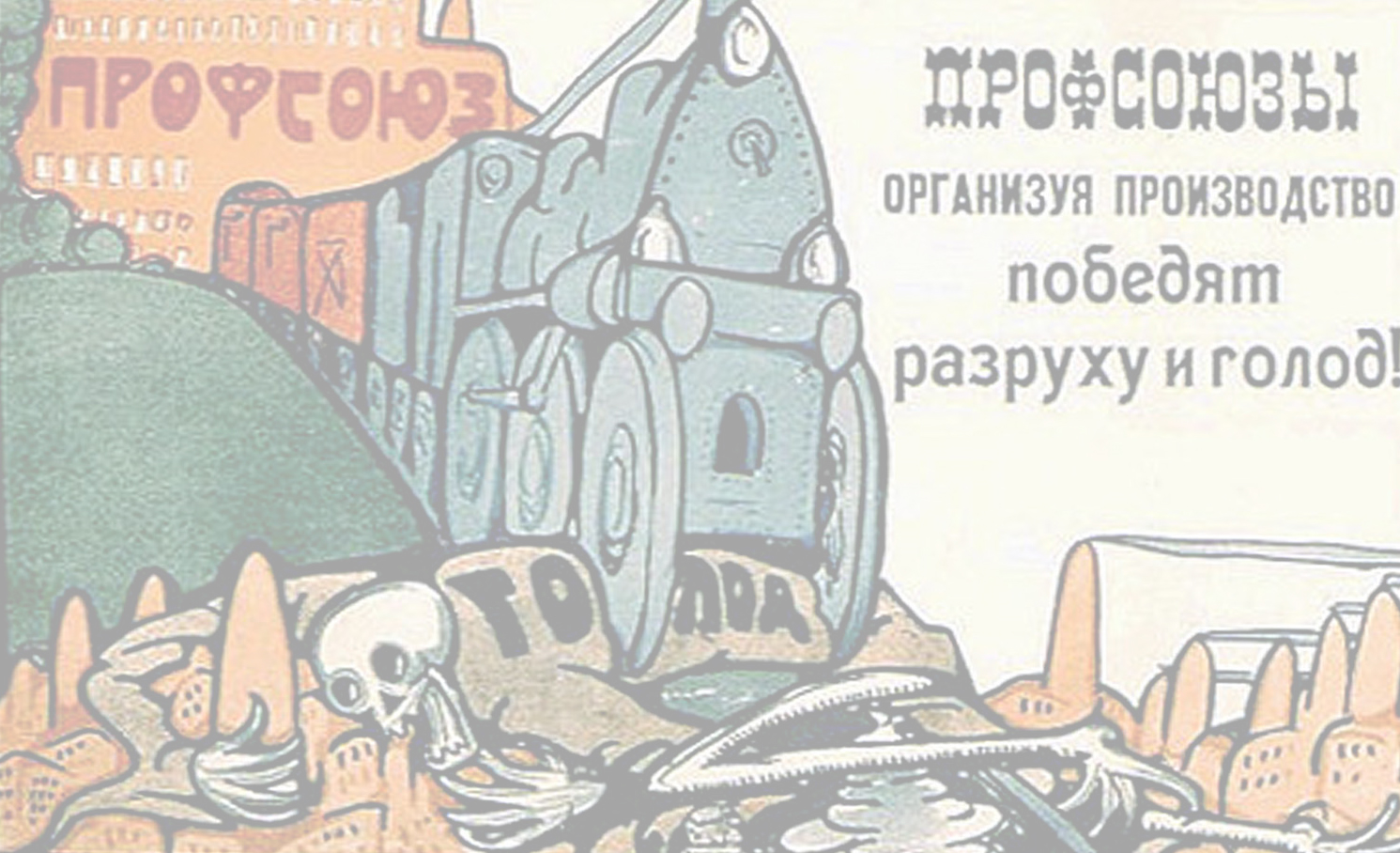 Российские профсоюзы: история и современность
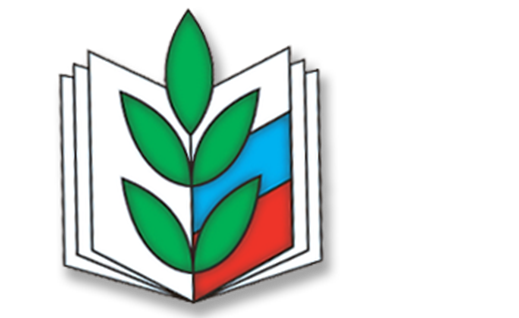 Татарстанская республиканская организация Общероссийского Профсоюза образования
Профсоюз – добровольное общественное объединение граждан, связанных общими производственными, профессиональными интересами по роду их деятельности, создаваемое в целях представительства и защиты своих социально-трудовых прав и интересов
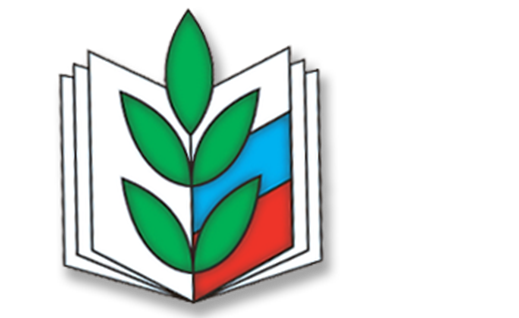 Татарстанская республиканская организация Общероссийского Профсоюза образования
Экономические интересы:
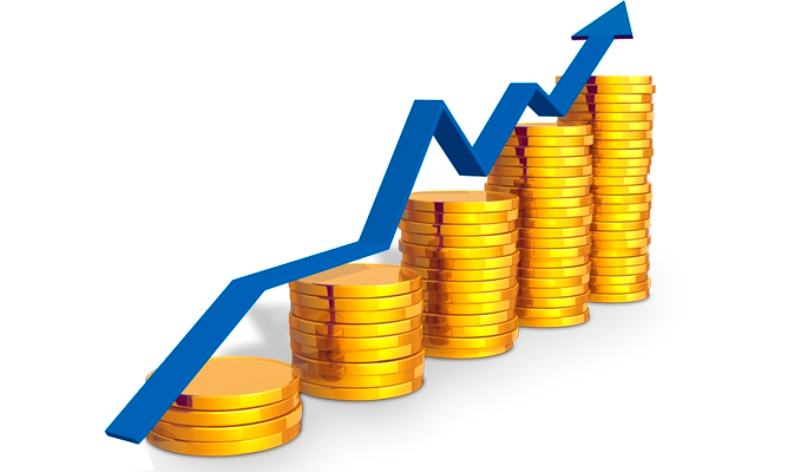 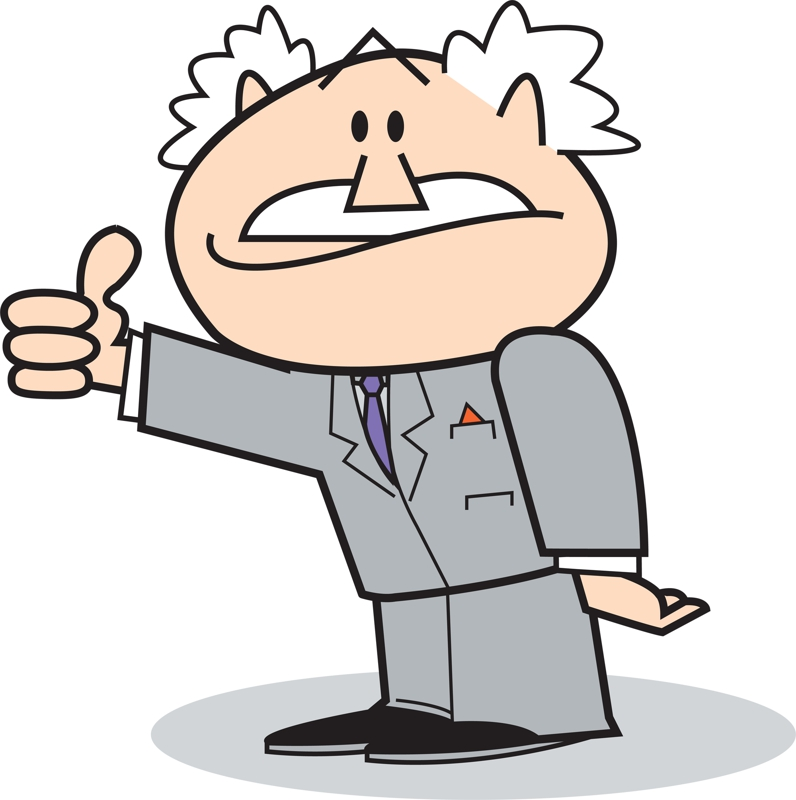 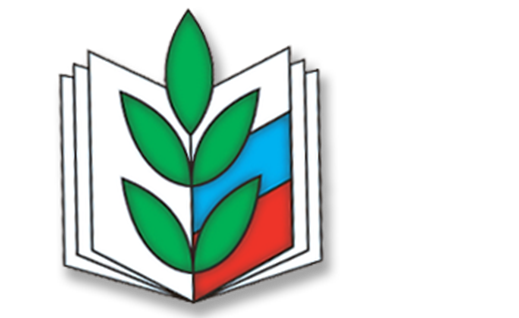 Татарстанская республиканская организация Общероссийского Профсоюза образования
Социальные интересы:
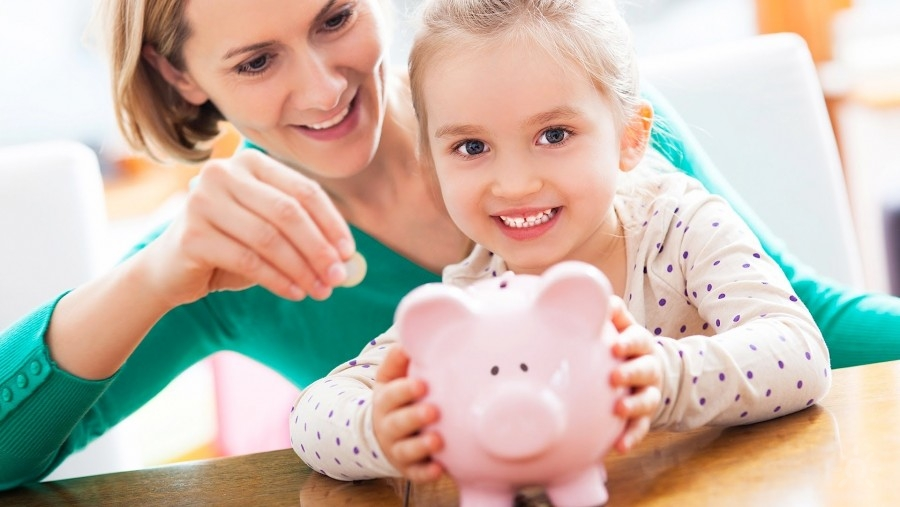 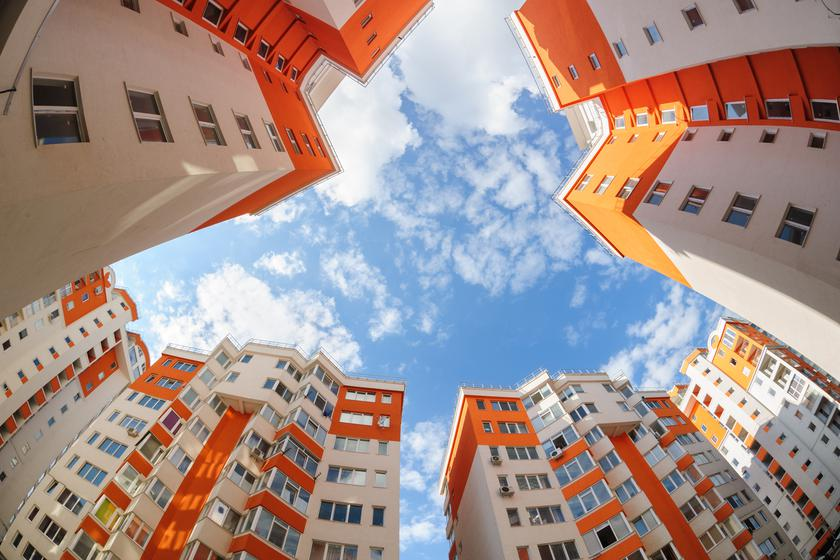 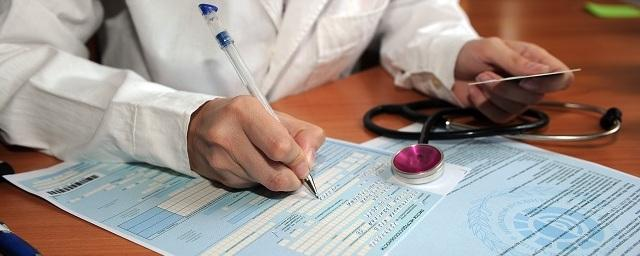 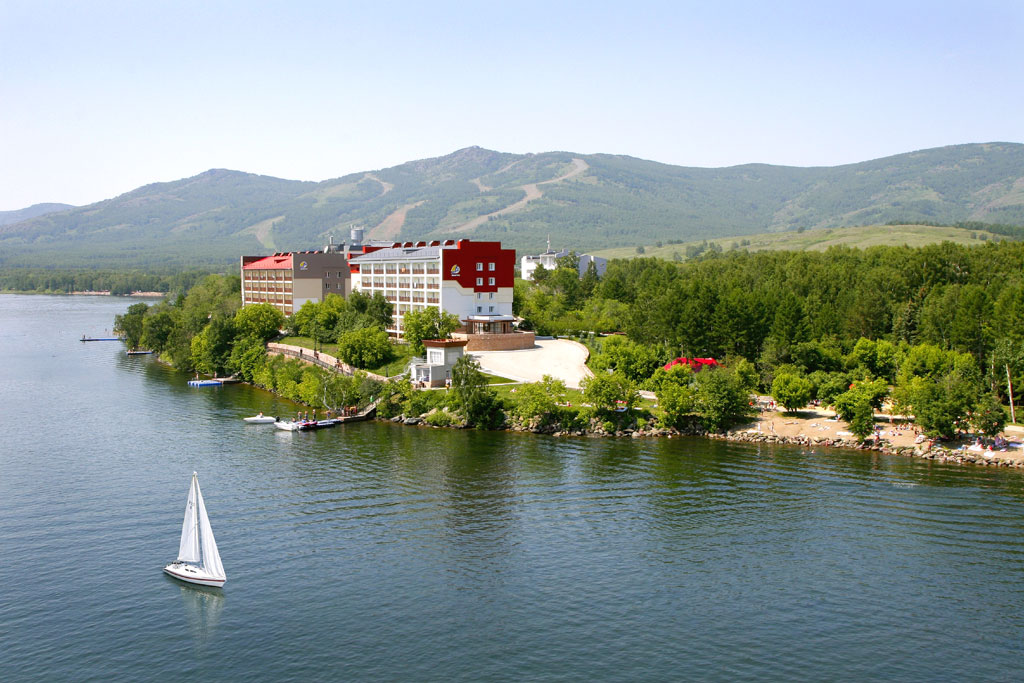 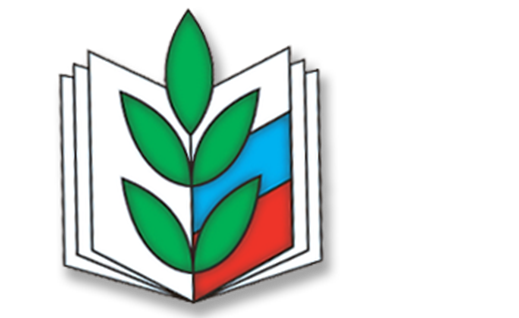 Татарстанская республиканская организация Общероссийского Профсоюза образования
Трудовые интересы:
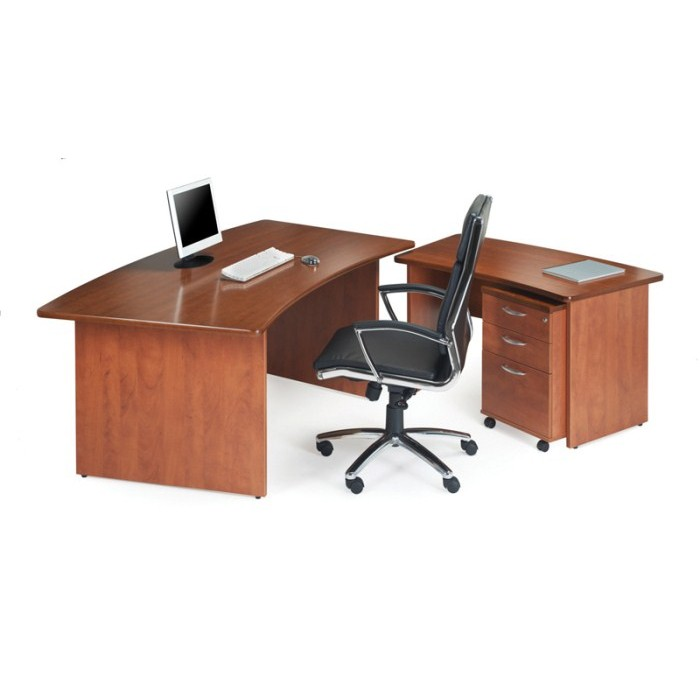 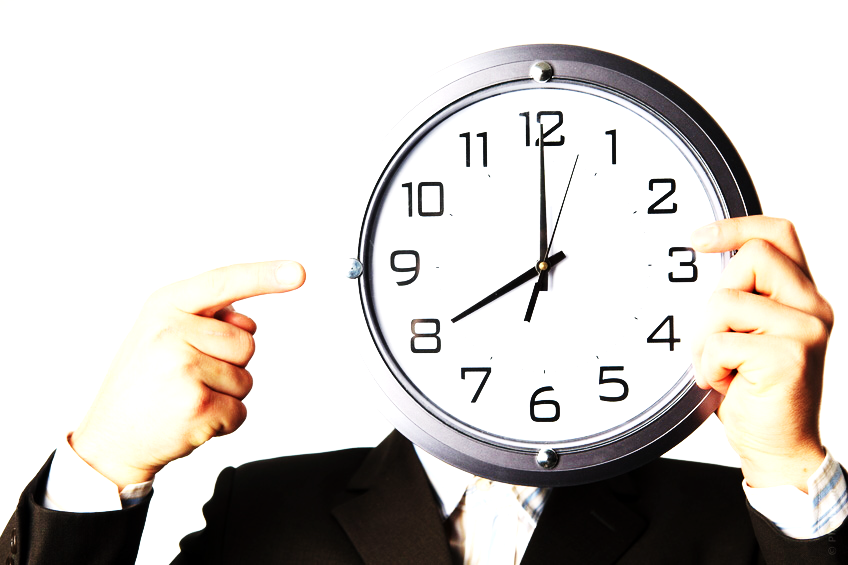 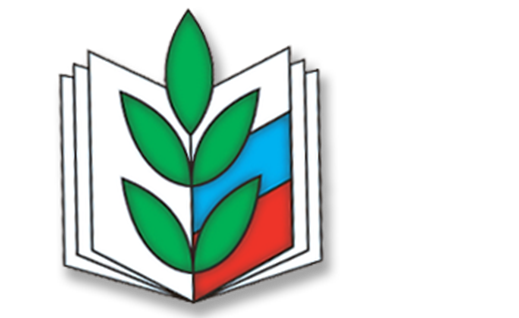 Татарстанская республиканская организация Общероссийского Профсоюза образования
Профсоюзное движение зародилось в Великобритании на рубеже XVIII-XIX веков
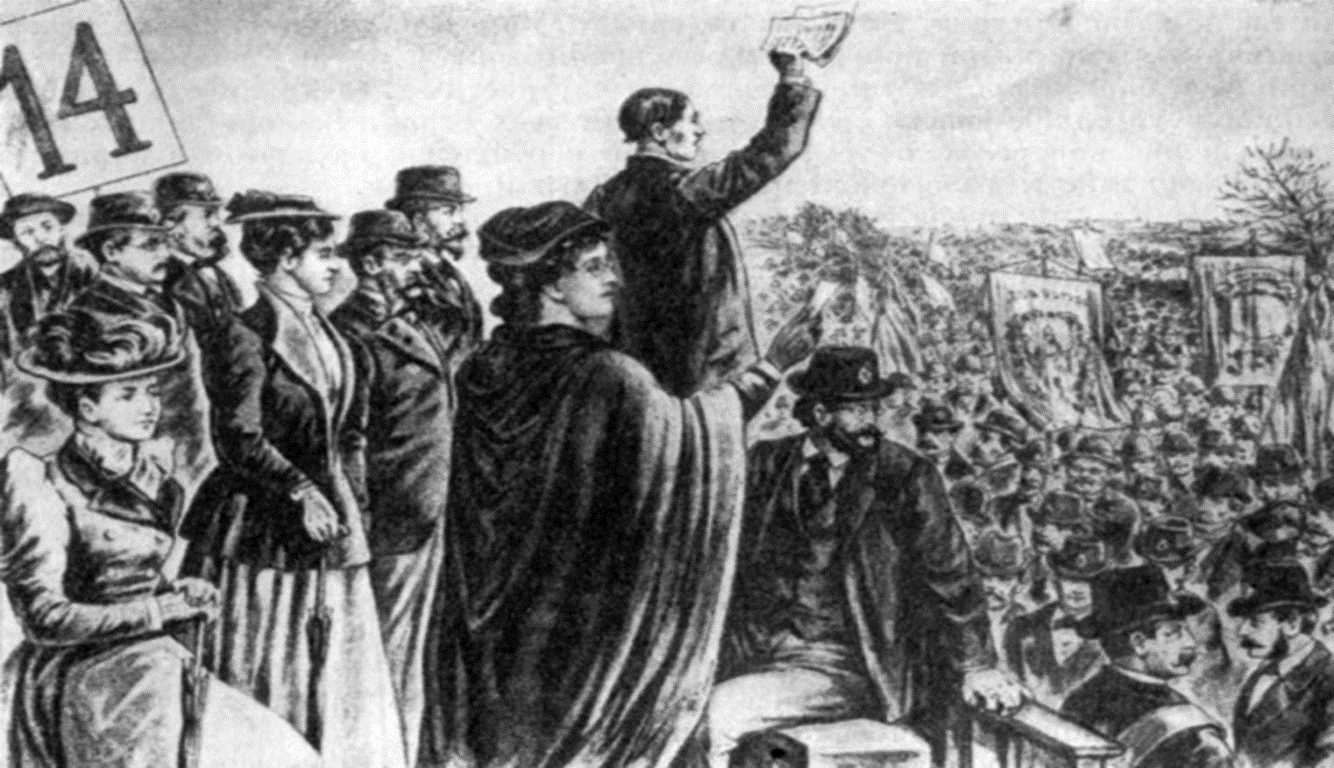 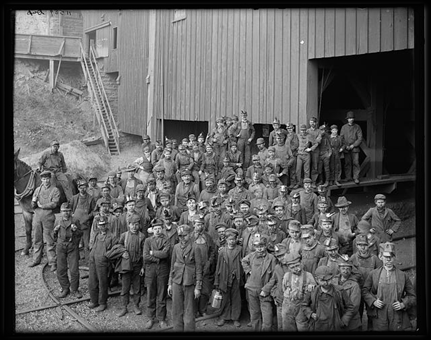 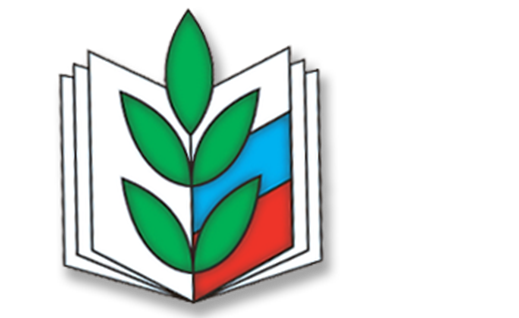 Татарстанская республиканская организация Общероссийского Профсоюза образования
В России профсоюзы появились в октябре 1905 года
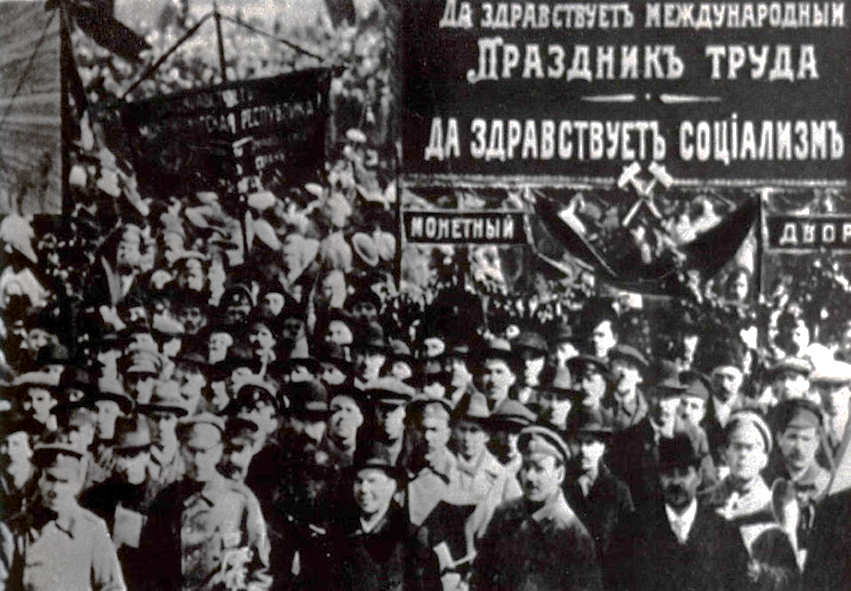 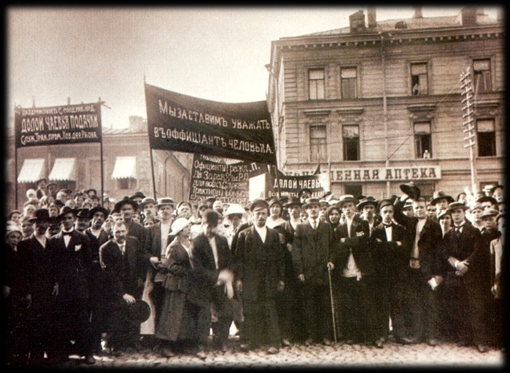 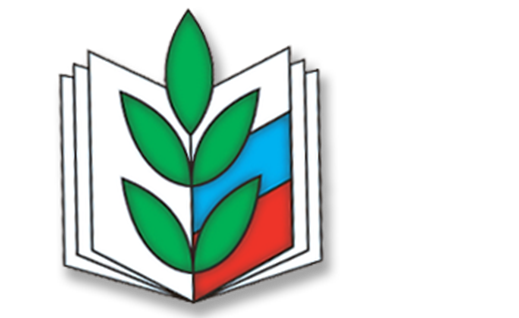 Татарстанская республиканская организация Общероссийского Профсоюза образования
Лозунг современных профсоюзов
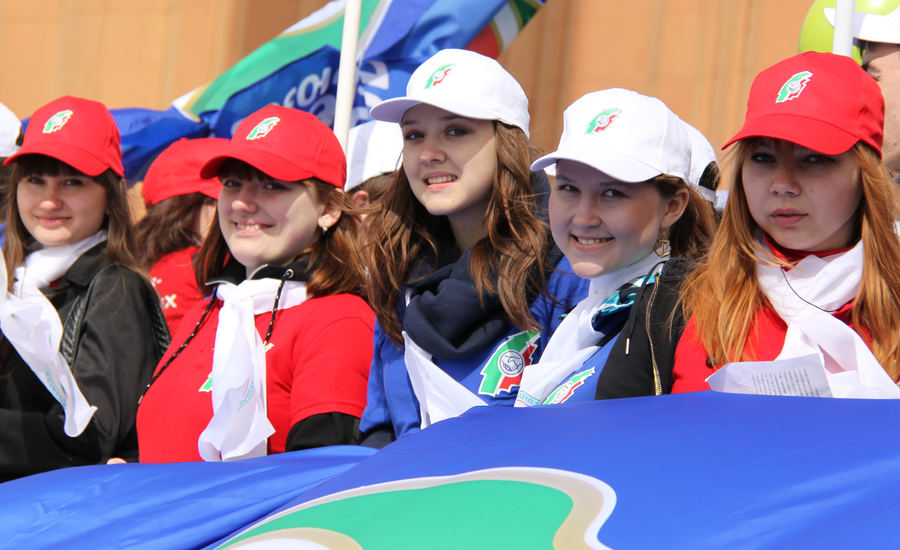 Зарплата!
Занятость! 
Законность!
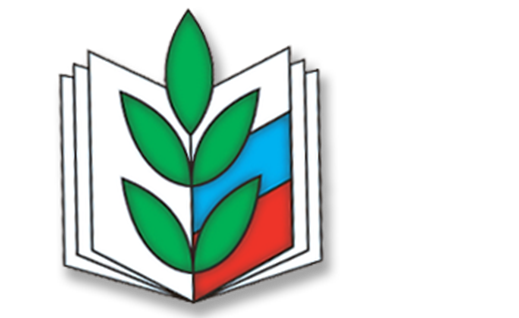 Татарстанская республиканская организация Общероссийского Профсоюза образования
Законодательная основа профсоюзов
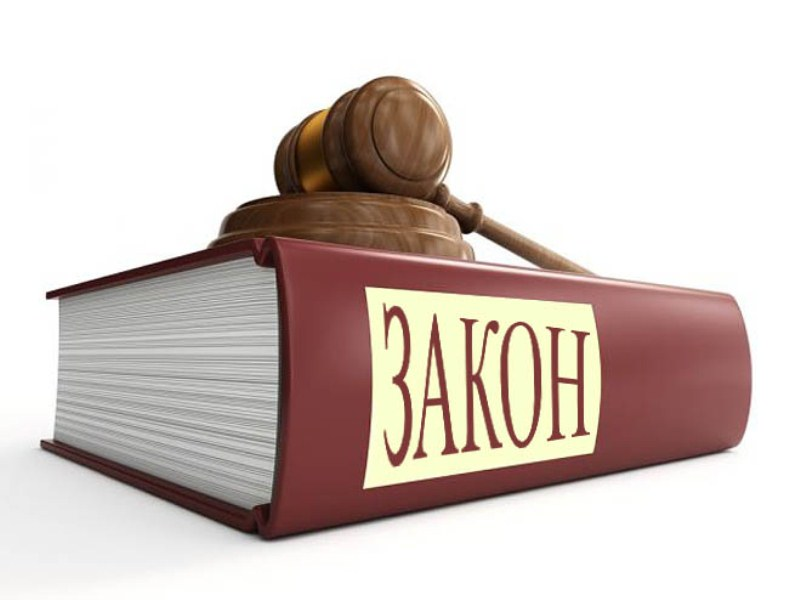 Конституция РФ
Трудовой кодекс 
Закон о профессиональных союзах, их правах и гарантиях деятельности
Закон об образовании
и т.д.
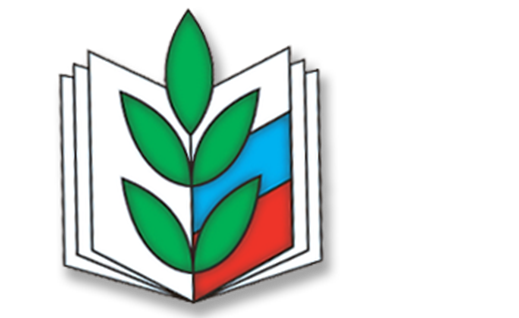 Татарстанский республиканский комитет профсоюза работников образования и науки РФ
Функции профсоюзов
Организационная
Регуляция социально-трудовых отношений
Защитная
Представительская
Контрольная
Информационная
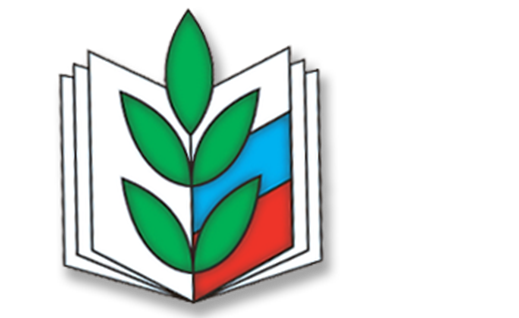 Татарстанский республиканский комитет профсоюза работников образования и науки РФ
Федерация Независимых Профсоюзов России (ФНПР)
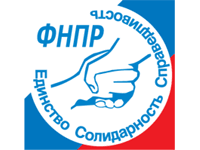 ФНПР
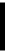 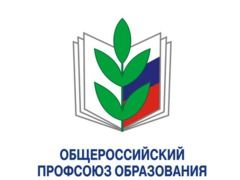 Общероссийский  (межрегиональный) отраслевой профсоюз
Территориальное объединение организаций профсоюзов*
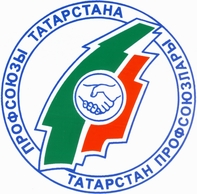 Территориальная  организация отраслевого профсоюза
Первичная профсоюзная организация**
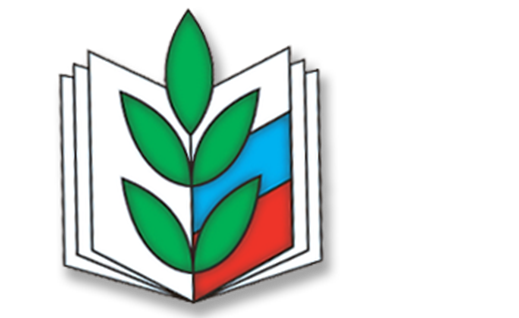 Татарстанская республиканская организация Общероссийского Профсоюза образования
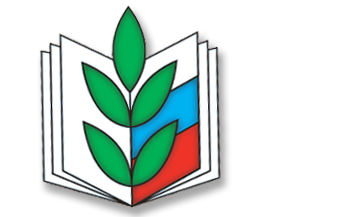 Татарстанская республиканская организация Общероссийского Профсоюза образования
178 тысяч членов профсоюза:
учителя, дошкольные работники, преподаватели вузов, студенты высших и средних учебных заведений РТ
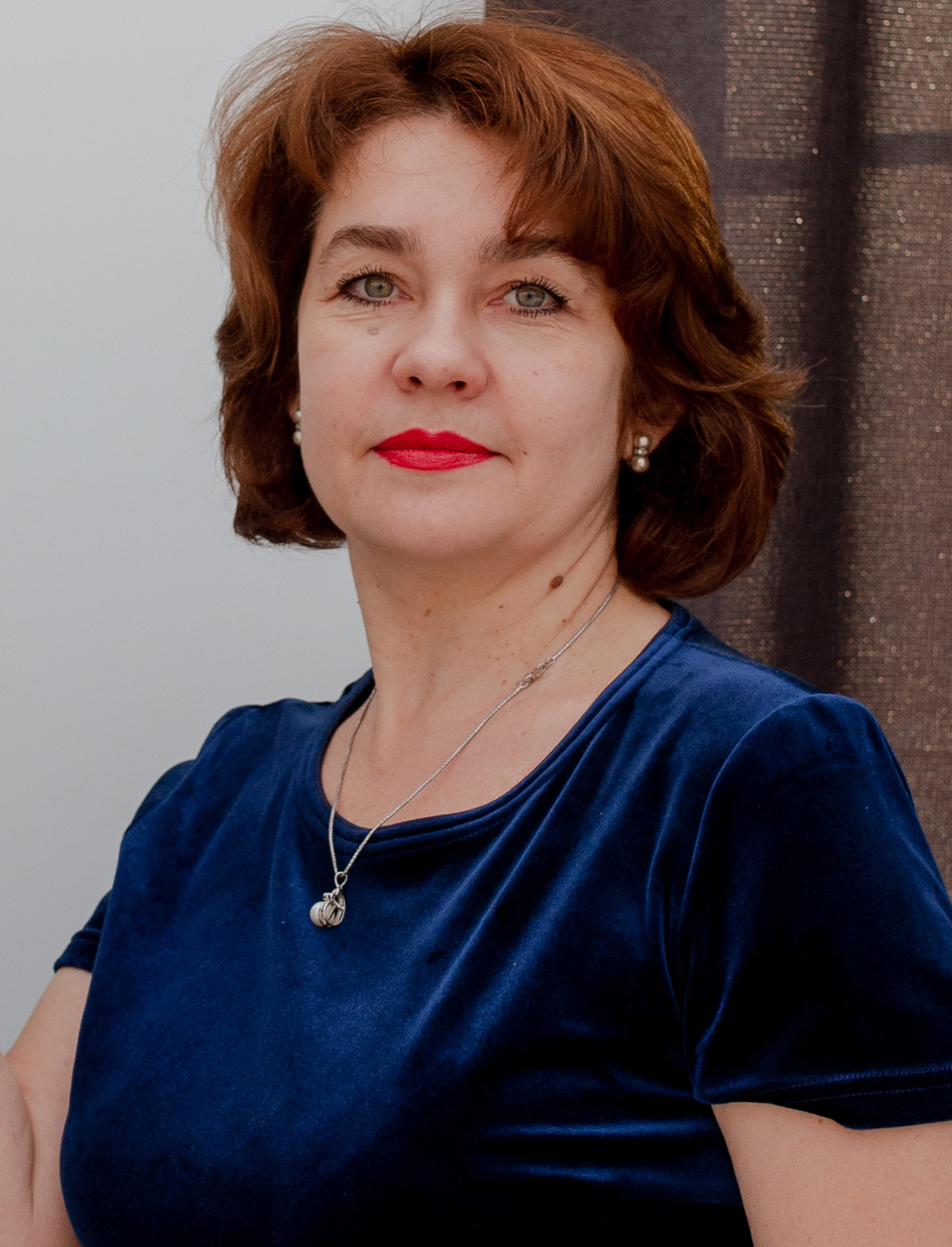 Ирина Николаевна Проценко, 
председатель
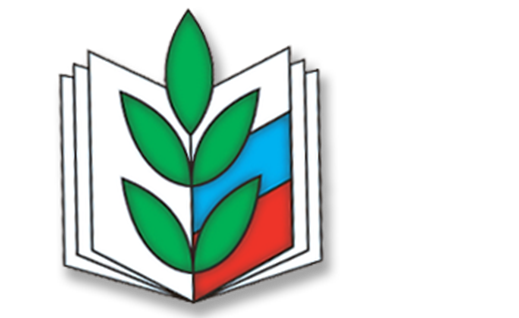 Татарстанская республиканская организация Общероссийского Профсоюза образования
Вопросы:
1.Есть ли в вашей школе (гимназии) 
профсоюзная организация?
2. Кто является председателем профкома?
3. Какую помощь оказал вашей семье, родителям профсоюз?
4. Нужен ли, по вашему мнению, профсоюз сегодня?
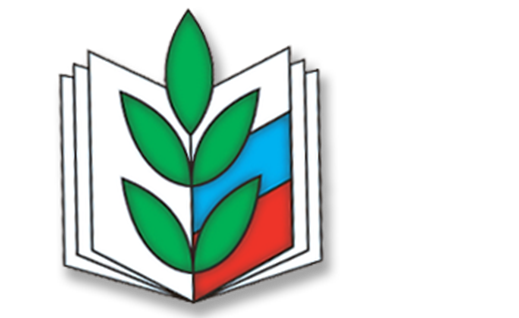 Татарстанская республиканская организация Общероссийского Профсоюза образования